Ahorro
Material 4.3.1 Dos amigos interesados
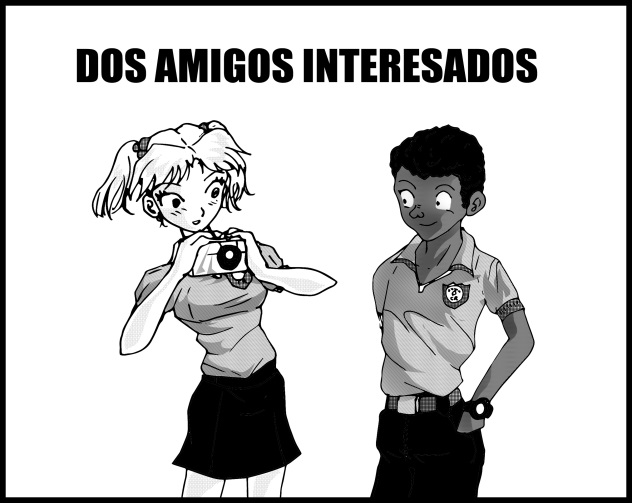 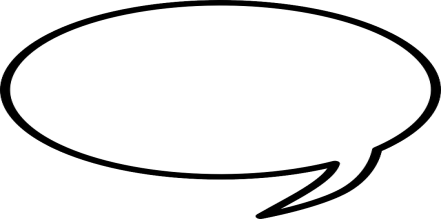 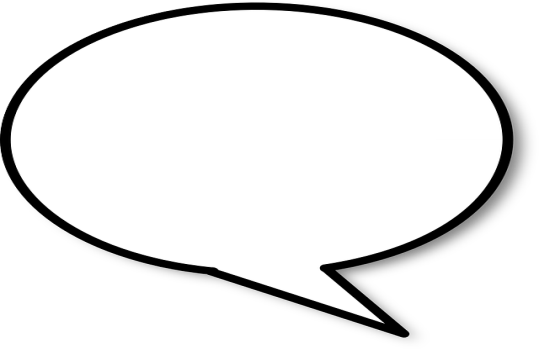 diay por qué así
¿Ya estás endeudado?,
¿Me Acompañás a hacer un mandado?
Tengo que ir a pagar una cuota en el almacén.
Todo a Crédito
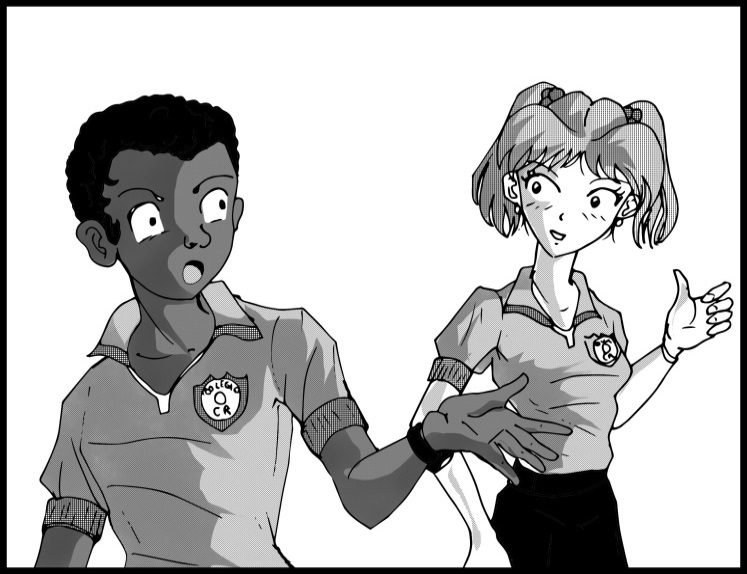 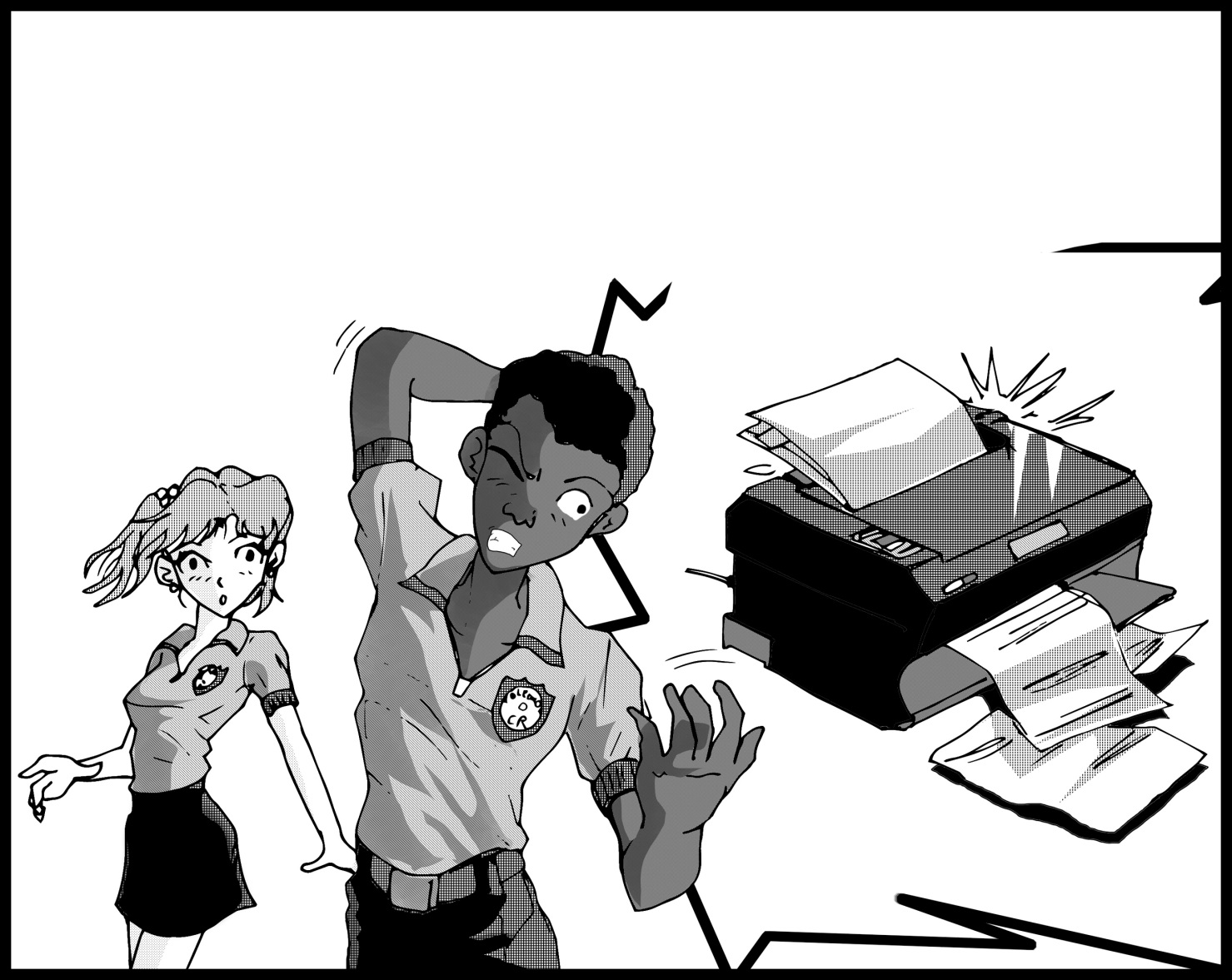 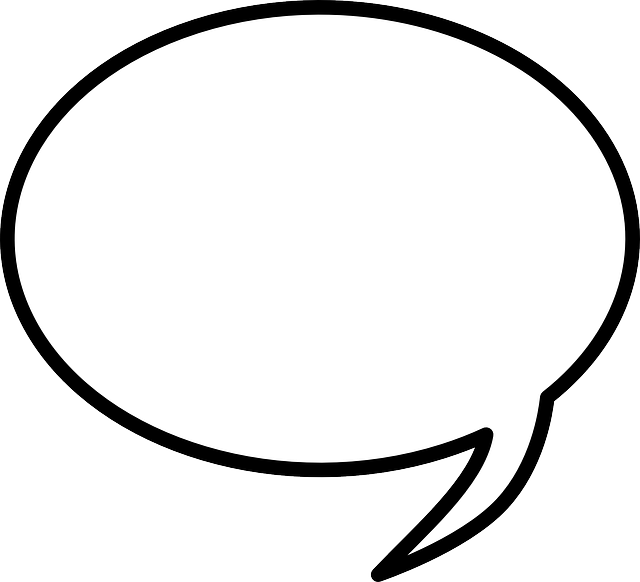 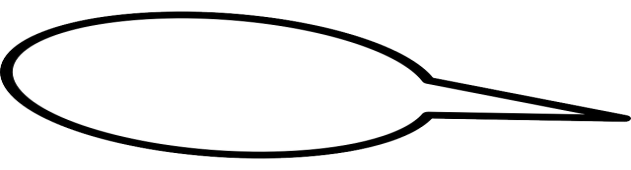 Imprimiendo el trabajo de Sociales se me descompuso la impresora de la casa, y diay!,…
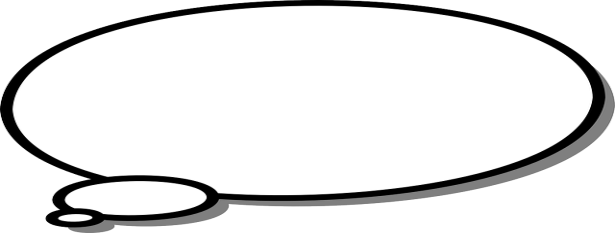 Si, vieras lo que me pasó la semana pasada.
…con mi hermana estudiando en la U y yo en el cole, no nos podíamos quedar sin impresora.
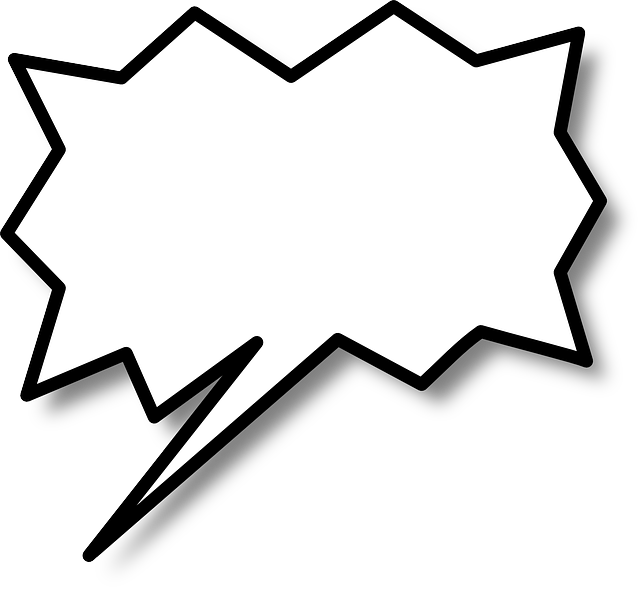 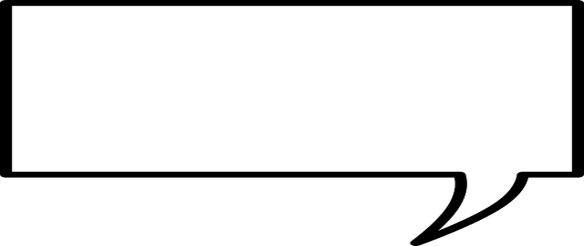 Bueno, cuando llegué a la casa me fijé que la primera cuota era de ¢4.018 pero que de eso solo se abonaba ¢2.818.48 a la deuda de ¢40.000,
Fui con mi mamá a comprar una a crédito y la más cómoda valía ¢40.000, claro, habían otras que hacen de todo,
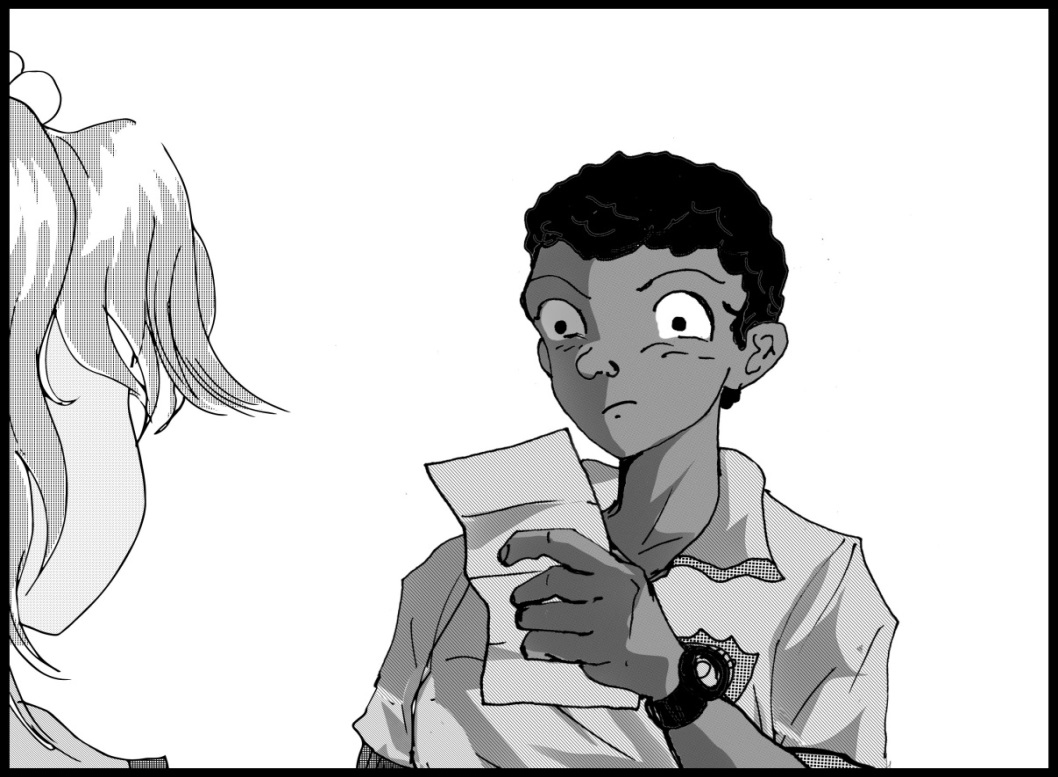 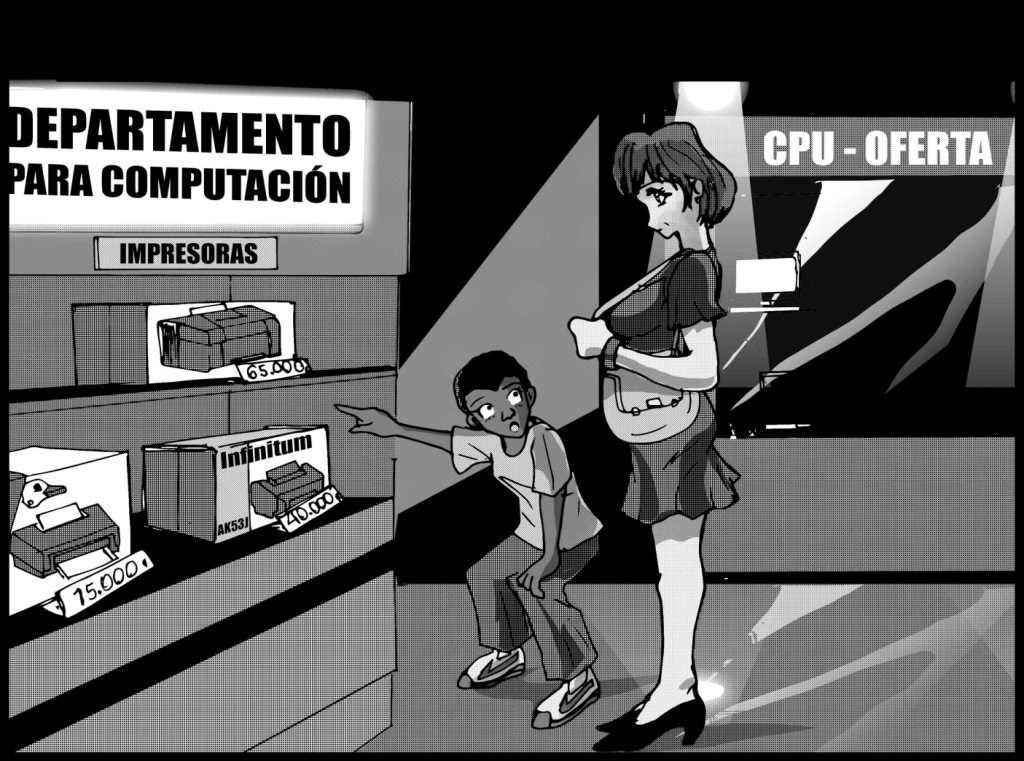 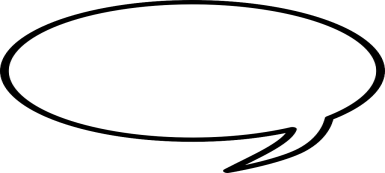 ¿Y cómo sale eso, cuánto terminan pagando?
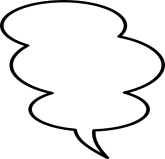 pero muy caras.
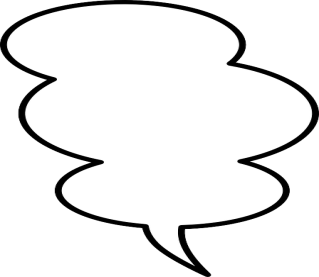 es decir, que estaban cobrando ¢1.200 de intereses
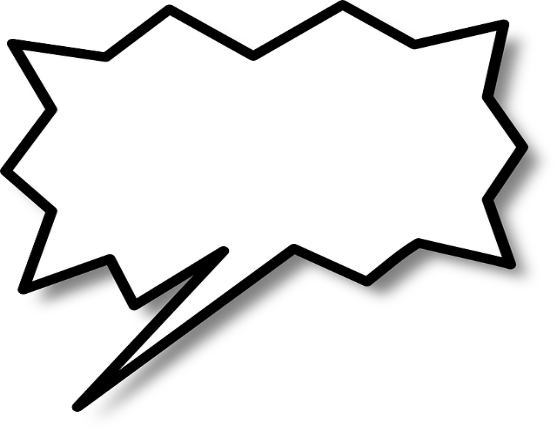 Mirá la tabla que nos dieron.
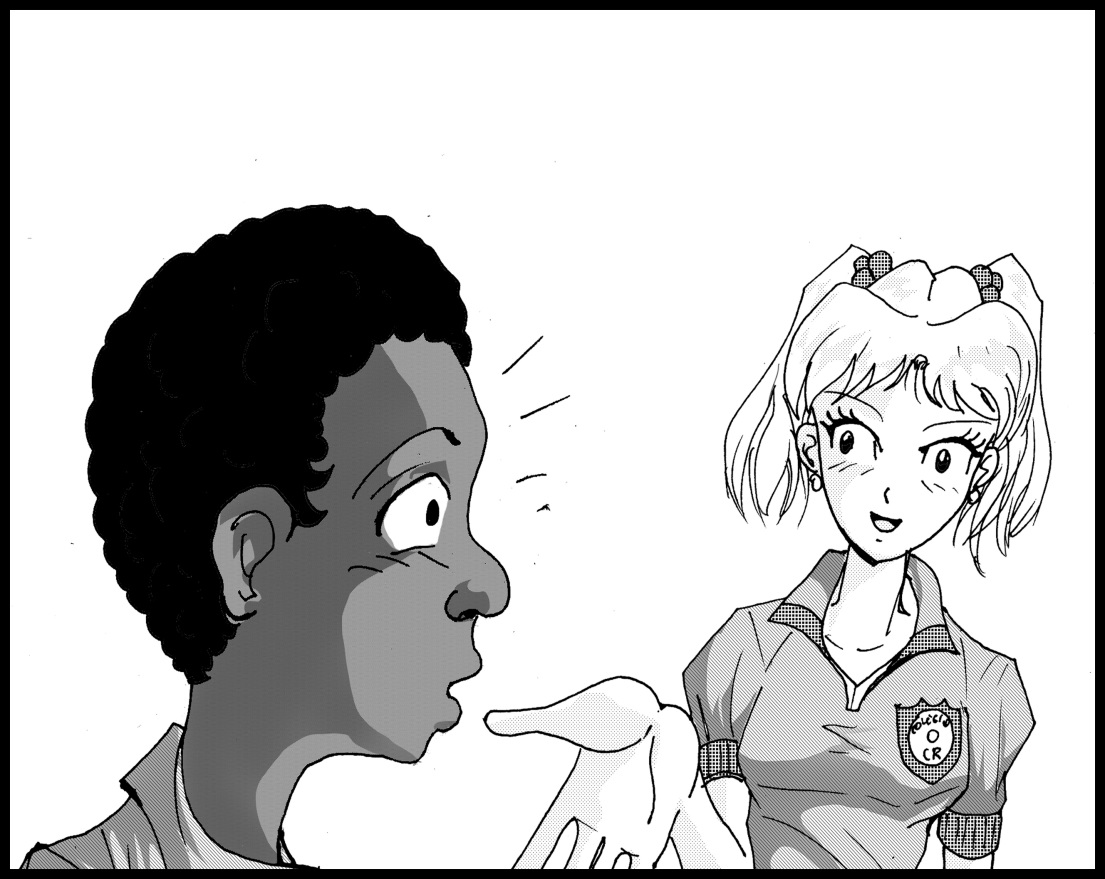 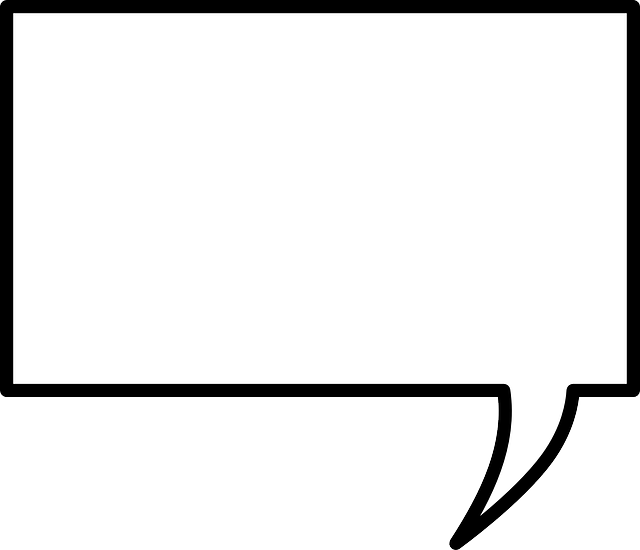 Por eso a mí no me gusta comprar así a crédito, a mí me gusta ahorrar. 
¿No te acordás de lo que nos enseñó la profe de Vida Cotidiana sobre los intereses? 
En esa tabla de amortización dice en cada pago cuánto hay que pagar de intereses y cuánto es lo que se aplica al precio de la impresora, o sea, al capital, por eso el saldo se va reduciendo hasta que se paga todo.
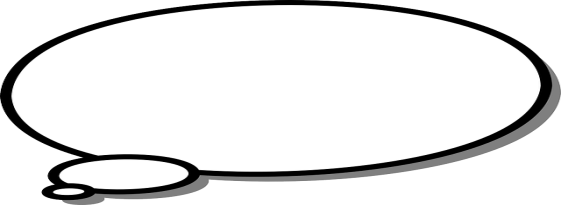 ¿Por eso es que vos estás ahorrando en la coope? ¿Para comprarte tu teléfono de contado?
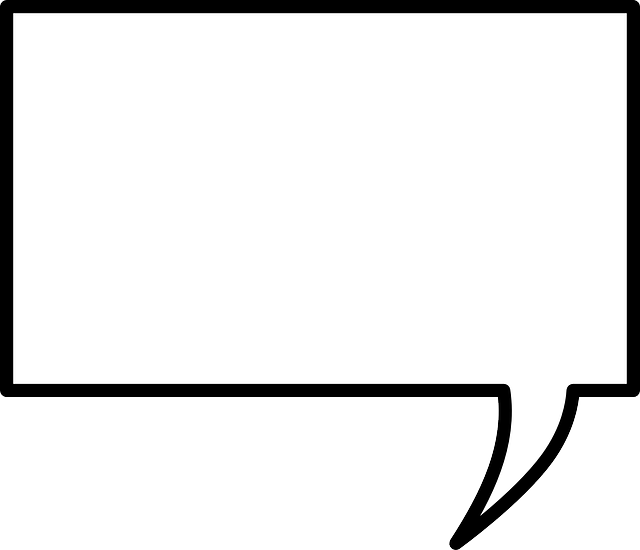 Exactamente, Mira: yo todos los meses saco de mi mesada ¢16.666 y la cooperativa me paga el 9% anual. Es que cuando se me ocurrió que quería un nuevo cel me fui al almacén “Todo a crédito” y me gustó mucho el Spiria-1U. ¡Es un chuzo! Pero valía ¢195.400 y no los tenía. Pregunté por el financiamiento y no me pareció…
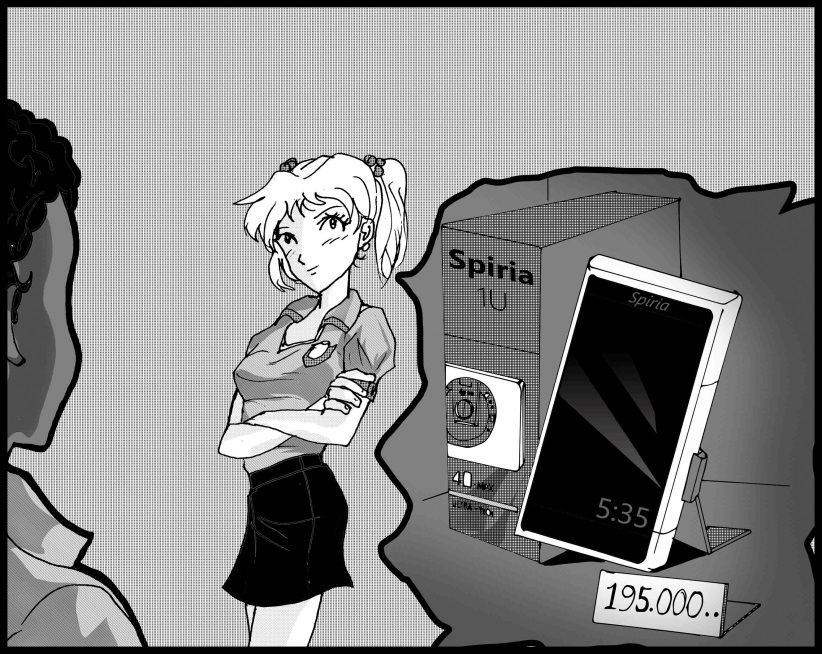 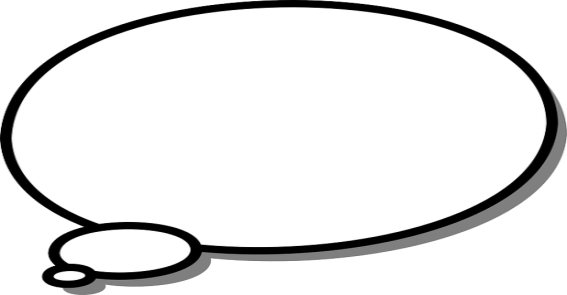 ¡Terminaba pagando ¢340.999 con cuotas de ¢28.300 por mes! Entonces me convencí que lo mejor era esperar y ahorrar para comprarlo.
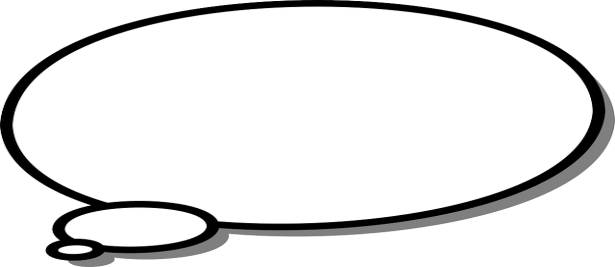 Al final del ahorro recibiré ¢210.014.80 que es de mis ahorros más el rendimiento, hasta me alcanza para comprarle un estuche
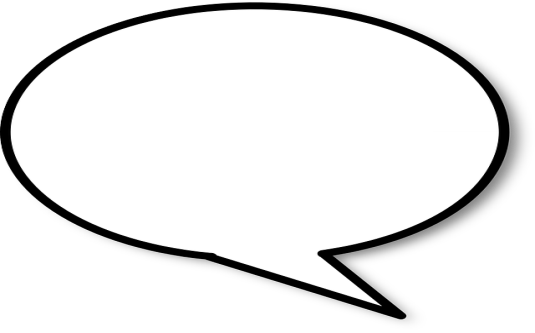 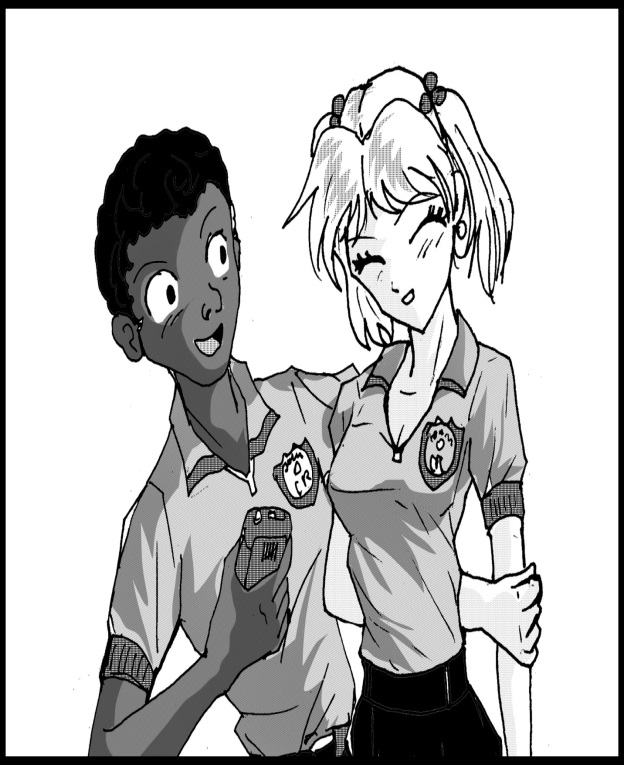 Que bien Adriana, si lo pensaste bien, yo creo que te voy a pedir asesoría para ahorrar y cambiar yo también de teléfono, este mío es un gajo…